TASAVVUF II VII. YARIYIL GÜZ DÖNEMİ
PROF. DR. AHMET CAHİD HAKSEVER
TASAVVUF II
7. HAFTA  
          HALVETİLİK
TARİKATIN KURUCUSU : 

 EBU ABDULLAH   SİRACEDDİN ÖMER bin  EKMELEDDİN                      
   el- GİLANİ  el- LAHİCİ
 (ö.750/1349)
HALVET
Bir kimse ile yalnız kalmak manasına gelirken dilimizde ; ıssız yerde yalnız kalma manasındadır. 
Geniş anlamda halvet, "büsbütün yalnız durmak, tenha yer, tenhada kalma, ibadet,zikir ve riyazet ile meşgul olmak üzere tenha bir hücreye kapanma, manalarına gelir.
Tasavvuf literatüründe ise ; ‘’ Çile ‘’  olarak ifade edilir
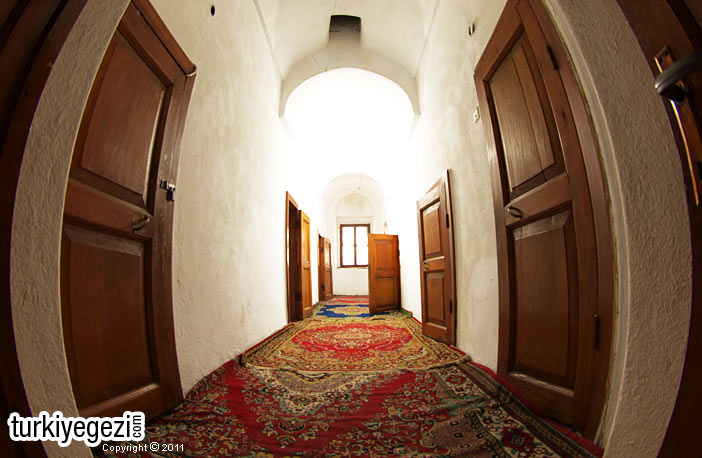 ÇİLEHANE
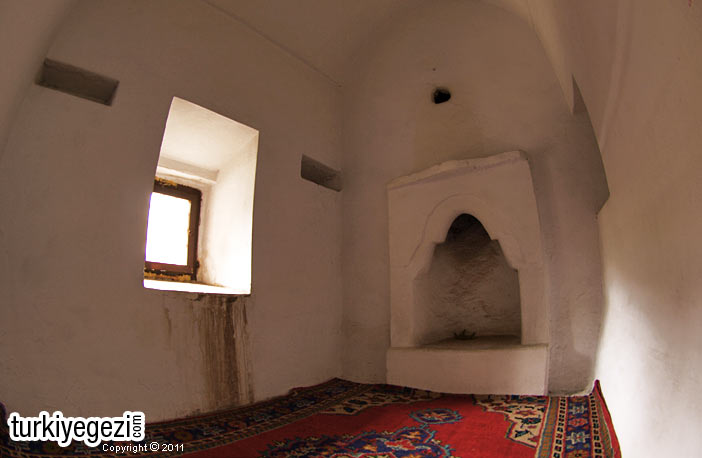 HÜCRE ODALARI
Halvetin tarihi konusunda, bir çok mutasavvıfın kabul ettiği olay, Hz. Peygamber'in, bi’setten önce Hira mağarasındaki ibadeti ve yaşantısıdır. Hz. Peygamber, vahye hazırlanış devresinde tam bir halvet hali yaşamaktaydı.
Mutasavvıflar tarafından bi'setten önce, Hz. Peygamberin Hira mağarasında yaptığı bu uzlet ve ibadet hali, tasavvuftaki halvetin tarihi kaynağı olarak nitelendirilir.
HALVETİLİĞİN TARİHÇESİ
Halvetiliğin bir tarikat adı olarak ortaya çıkışı Ebu Abdullah Siraceddin Ömer bin Ekmeleddin el Gilani el Lahici(ö 750/1349) ile birliktedir. 
Bu zatın halveti çok sevip hayatı boyunca pek çok halvete girdiği için kendisine halveti lakabı verildiği söylendiği gibi onun bir çınar ağacının kovuğunda defalarca halvet çıkarmasından dolayı bu lakabla anıldığı kaydedilir. Ömer el Halveti amcasına intisab ediyor ve onun vefatından sonra da irşad makamına geçiyor.
Ömer el Halveti’nin vefatı ile silsile Ahi Mirem, Hacı İzzeddin, Sadreddin Hiyavi şeklinde devam ederek tarikatın ikinci piri Yahya Şirvani Hazretlerine kadar ulaşmıştır.Bu zat tarikatın genişleyip yayılmasını sağlamıştır. Bu zata kadar Halvetilik pek fazla yayılma ve gelişme göstermemiştir.
Bakü’ye yerleşmiş vefatına kadar irşad faaliyetlerini orada sürdürmüştür. Etrafında on bin kadar mürid yetiştirmek yoluyla tarikatı yayarak ve yine Anadolu başta olmak üzere değişik bölgelere gönderdiği halifeler vasıtasıyla da katkı sağlamıştır.
Tarikatın kollara ayrılması da yine Yahya Şirvani hazretlerinden sonra başlamıştır. Yetiştirdiği halifelerden bazıları;

Pir Muhammed Erzincani   Dede Ömer Ruşeni    Molla Ali Halveti   Habib Karamani’dir. Bu zatlar Anadolu’ya gelmişler ve Halvetiliği Osmanlı’da yaymışlardır.
SİLSİLESİ
Halvetiyye Tarikatı, Alevi Tarikatlar kategorisine girmektedir. Silsileye bakıldığında ;
Hz. Muhammed (s.a.v) 
Hz. Ali 
Ebu'l-Said Hasan bin Yesar el-Basri
Şeyh Habib el-A'cemi 
Şeyh Davud et-Tai
Şeyh Ma'ruf Ali el-Kerhi
Şeyh Seriyyü's-Sakati 
Şeyh Ebu'l-Kasım Cüneyd el-Bağdadi
SİLSİLESİ
Buraya kadar olan silsile, Kadiriyye, Mevleviyye, Bayramiyye, Sühreverdiyye gibi silsilesi Hz. Ali'ye ulaşan pek çok tarikatta aynıdır. 

 Şeyh Mimşad Dineveri 
 Şeyh Muhammed Dineveri 
 Şeyh Muhammed el-Bem  
 Şeyh Vecihuddin
SİLSİLESİ
13. Şeyh Ömer el-Bem 
14. Şeyh Ebu Necib Sühreverdi 
15. Şeyh Kutbuddin el-Ebheri  
16. Şeyh Muhammed Sincani
17. Şeyh Şehabeddin Tebrizi 
18. Şeyh İbrahim Zahid Geylani 
19. Şeyh Ahi Muhammed
20. Şeyh Ömer Halveti
21. Pir Ahi Mirem 
22. Şeyh Hacı İzzeddin Halveti  
23. Şeyh Sadreddin Pir Ömer Halveti 
24. Şeyh Seyyid Yahya Şirvani 
25. Şeyh Pir Muhammed Erzincani
26. Şeyh Taceddin Kayseri 
27. Şeyh Alaaddin Uşşaki 
28. Şeyh Ahmed Marmaravi
OSMANLI’DA HALVETİYYE
Osmanlı topraklarında Halvetiyyenin ilk filizlendiği merkez,  Pir İlyas Halvetî (ö.833/1429) ve Zekeriya Halvetî gibi önemli şahsiyetlerin çabasıyla Amasya olmuştur. 
Pir İlyas'ın Şirvan'dan dönmesiyle, Amasya'da  ortaya çıkan Halvetiyye Tarikatı mensuplarını mağrifet ilmine teşvik etmiş, bu şekilde halkın hüsnü kabulüne mazhar olup, çabucak yayılmıştır.
AMASYA
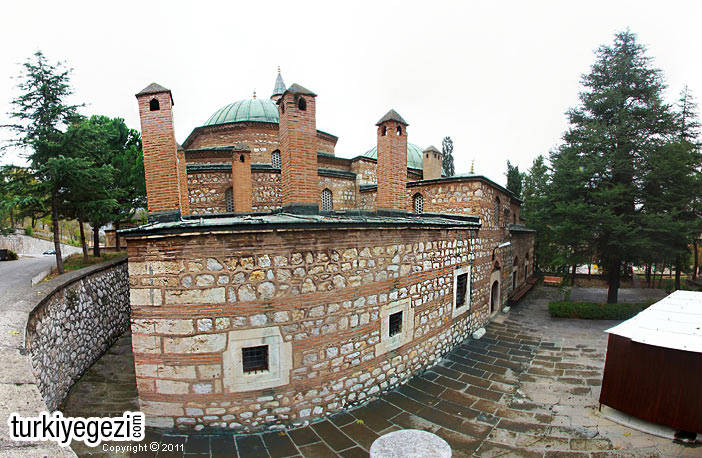 ÇİLEHANE CAMİİ
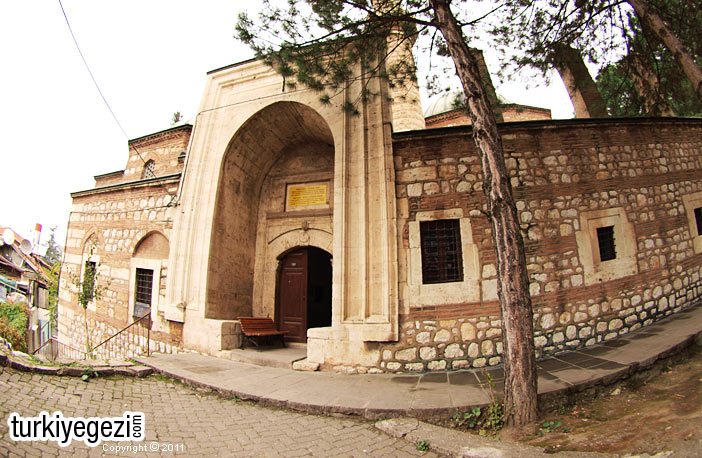 OSMANLI’DA HALVETİYYE
Seyyid Yahya Şirvani'nin yetiştirdiği halifelerden bazıları, Anadolu'ya gelmişler ve Halvetiyyeyi Osmanlı toplumunda yaymışlardır. Bunlar:
Pir Muhammed Erzincan (ö.879/1474), 
Dede Ömer Ruşen (ö.892/ 1487), 
Molla Ali Halveti (Ö.?) 
Habib Karamani (ö.902/1497) dir.
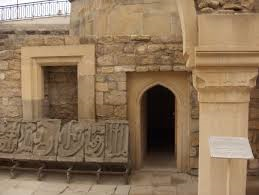 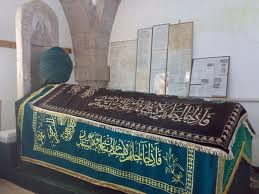 PİR-İ SANİ  SEYYİD YAHYA ŞİRVANİ TÜRBESİ
PİR İLYAS  HALVETİ TÜRBESİ
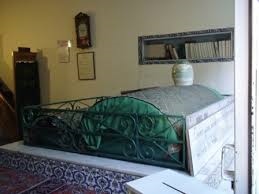 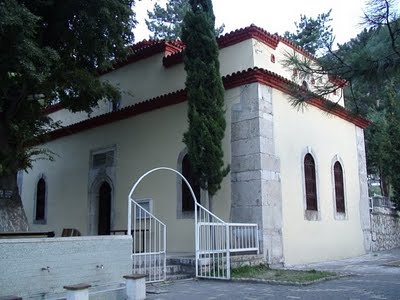 OSMANLI’DA HALVETİYYE
Amasya'da Halvetiyye Tarikatının bu şekilde yayılması, daha sonra Çelebi Halife namıyla anılacak ve Osmanlı Tarihinde Halvetiyyenin en parlak dönemini yaşatacak Şeyh Mehmed Cemlileddin Aksarayi (Çelebi Halife)'nin yetişmesini sağlayacaktır.
OSMANLI’DA HALVETİYYE
Çelebi Halife, şehzade II. Bayezid'in bulunduğu Amasya'ya gelir. O dönemde Fatih Sultan Mehmed'in veziri Karamani Mehmed Paşa, diğer şehzade, Cem'i desteklediği için II. Bayezid, açıkça Çelebi Halife'den kendisini desteklemesini ister. Hatta yapısı itibariyle sufi meşrepli olan II. Bayezid, şeyhe intisab eder.
OSMANLI’DA HALVETİYYE
II. Bayezid ile şehzadeliğinden beri devam eden yakınlıkları, II. Bayezid'in padişah olmasıyla da devam eder. Bu arada II. Bayezid, Çelebi Halife'ye bir mektub göndererek İstanbul'a davet eder. Şeyh bu emir üzerine yüz kadar müridiyle birlikte İstanbul'a gelir.
OSMANLI’DA HALVETİYYE
Çelebi Halife ile birlikte yayılan ve yerleşen Halvetiyye, ondan sonra halifelerinden Sümbül Sinan ve Merkez Muslihiddin Efendi tarafından devam ettirilir ve onlardan sonra bir çok kol ve şubelere ayrılarak, asırlarca Türk milletinin dini ve sosyal hayatında yeralır. 

Bu nedenle Osmanlı Devletini ve toplumunu, gerek sosyo-kültürel açıdan nitelik ve nicelik olarak en fazla etkileyen tarikat hiç şüphesiz, Halvetilik olmuştur.
HALVETİYYE’NİN ALT KOLLARI
Halvetiyye Tarikati Seyyid Yahya Şirvani'den sonra dört ana kola ayrılmıştır:
Ruşeniyye-i Halvetiyye: Bu kol Yahya Şirvani'nin baş halifesi ve postnişini Dede Ömer Ruşeni'nin kurduğu bir koldur.
Cemaliyye-i Halvetiyye: Bu kol Çelebi Halife olarak meşhur olmuş, Şeyh Mehmed Çelebi Cemali'ye aittir.
Şemsiyye-i Halvetiyye: Bu tarikat da Halvetiyye'nin ana kollarından biridir. Bu tarikatın kurucusu Şeyh Şemseddin Ahmed Sivasi'dir.
Ahmediyye-i Halvetiyye: Bu kol, Ahmed Şemseddin Marmaravi'ye aittir.
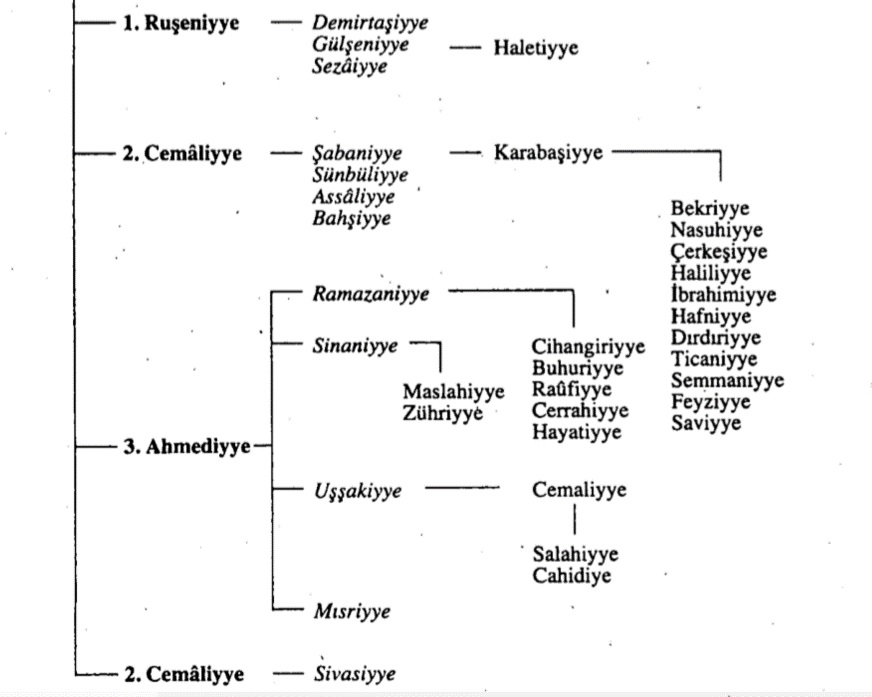 HALVETİYYE’NİN ALT KOLLARI
Halvetiyye Tarikatı, bu dört ana koldan sonra, bir çok alt  şubelere ayrılır. Tasavvuf tarihinde en çok kol ve şubeye sahip tarikat olarak nitelendirebileceğimiz hatta bu  özelliğinden dolayı tasavvuf ehli tarafından önceleri "Tarikat kuluçkası", zamanla "Tarikat fabrikası" diye nitelenmiştir
Halvetiyye Tarikatı’nın Genel Özellikleri
Halvetilikte nefsin kötülüklerden ve günahlardan arındırılması esastır. Bunun yolu da dil, kalp, ruh ve sırla yapılan zikirdir. Yani Esma-i seb’a, kalbi tasviye, kelimeyi tevhidi dilden düşürmeme, masivadan uzaklaşıp gizli zikir ile meşgul olmaktır.

Genellikle tasavvufta önem verilen az yeme, az konuşma, az uyuma, inziva, zikir, şeyhe gönülden bağlı olma ilkelerine Halvetilikte hassasiyetle uyulur.
ESMA-İ SEB’A
Seyr-ü sülük 7 isimle yapılır.
Halvetiyye Tarikatında seyri sülük yedi isimle yapılır. Buna Esma-i Seb’a denir.
Yedi isim: La ilahe illallah, Allah, Hu, Hak, Hay, Kayyum, Kahhar’dır.
Esma-i Seb’a yedi daire kabul edilmiştir. Müridin hilafet olması için bu yedi daireyi sırasıyla tamamlamak mecburiyeti vardır.
Bu makamlara “Letaif-i insaniyye” ve “Envar-ı seb’a” isimleri verilir.
YEDİ MAKAM
Yedi isme karşılık, nefse nisbetle yedi  makam vardır.

Nefs-i emmare
Nefs-i levvame
Nefs-i mülhime
Nefs-i mutmainne
Nefs-i radiyye
Nefs-i mardiyye
Nefs-i kamile  dir.
ZİKİR
Halvetiyye Tarikatında müridin tek başına okuduğu zikirler, dualar ve virdler vardır.
Mürid diz çöküp kıbleye karşı oturduktan ve masivayı hatırdan çıkardıktan sonra Allah-u Teala’yı mülahaza ederek önce başı sağ omuz tarafına çevirip “La ilahe” sonra sol taraf kalp üzerine doğru çekip, darp edasıyla “illallah” der. 
Bunu 33 veya 165 kere tekrar eder. Sonra Esma-i Seb’adan bir ismi şeyhinin gösterdiği sıraya göre çeker.
ZİKİR
Hakk’ı zikre istiğfar ile başlanır.
  “Estağfirullah el-Azim ellezi la ilahe illa hüve’l hayyu’l kayyum ve etübü ileyh”
Daha sonra 100 kere salavat getirilir.
  “Allahümme salli ala seyyidina Muhammadin abdike ve nebiyyike ve rasulik”
ZİKİR
Halvetiyye tarikatında topluca zikir haftanın belli günlerinde ve tekkelerde sesli olarak icra edilir. Buna “Devran” ve “Darb-ı Esma” denir.
Devranda tarikat müntesibi olanlar zikir halkasının sağ tarafına, müntesibi olmayanlar sol tarafına sıralanır.
Devran Zikri: Dönerek yapılan zikir anlamına gelir. Derviş bir eliyle yanındakinin belini diğeri ile diğer yanındakinin omzunu tutar ve iç içe halka oluşturarak zikir ederler. El ele tutuşma kol kola girme de olur.
Oturarak bir halka oluşturan müritler, zikre ayakta sağa ve sola yürüyerek devam ederler.
Devranda ilahiler de okunur. Zikir yapılırken musikiye önem verilir ve başta ney, kudüm ve def olmak üzere çeşitli musiki aletleri kullanılır.
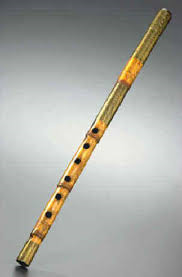 HALVETİLİĞİN TÜRK TOPLUMU AÇISINDAN ÖNEMİ
Halvetilik Türk toplumuna etki eden tarikatlardandır. 
Asırlarca her sınıftan insana hitap eden ve müntesipleri arasında çeşitli meslekten insanların bulunduğu bir gönül mektebi vazifesi görmüştür. 
İnsanları manevi-ahlaki yönden eğiterek Allah yoluna sevketmiştir.
Halvetiyyenin birçok kolu İbn Arabi’nin  Vahdet-i Vücud görüşünden etkilenmiştir. İslam kültür tarihinde Türklük rengi ağır basan ve 40’a yakın şubesi bulunan tarikat Sünni karakterlidir.
Halvetilik, İbrahim Gülşeni tarafından Kahire’de kurulan zaviye ile birlikte Mısırda en yaygın tarikatlar arasına girmiş ve aynı kanalla Sudan, Cezayir, Tunus ve Hicaz bölgesine yayılmıştır. 
Bu kanaldan Afrika’nın iç kesimlerine yayılan kolları İslam’ın yayılmasında önemli rol oynamıştır. 
 Halvetiliğin kolları Avrupa, Amerika ve Asyada faaliyetlerini  devam ettirmektedirler. Tarikat Bulgaristan, Yunanistan, Arnavutluk, Bosna Hersek, Endonezya’da oldukça yaygındır.